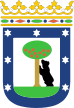 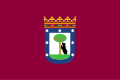 MADRID
Población	3141991 hab. (2015)
Densidad	5225,14 hab./km²
Superficie	605,77 km²
Lugares más visitados:
Museo Reina Sofía: 3,2 millones de visitantes.
Museo del Prado: 2,3 millones de visitantes.
Parque Warner: 1,2 millones de visitantes.
 Palacio Real de Madrid: 1 millón de visitantes.
Museo Thyssen-Bornemisza: 944 346 visitantes.
Tour del Estadio Santiago Bernabéu: 820 000 visitantes.
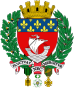 PARÍS
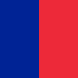 Población (2012):
Total	2 240 621 hab
Urbana	10 516 110 hab
Metropolitana 12 292 895 hab
   Superficie	  105,4 km²
   Densidad	21 258 hab/km²
La ciudad :42 millones de visitantes
Lugares mas visitados: 
Louvre  9.334.000
Centro Pompidou  3.745.000 
Museo d'Orsay  3.482.000 
Cité des Sciences et de L'Industrie  2.570.000
grand palais  1.422.013
museé du quai branly 1.307.326
museé de L´orangerie 900.000
.
.
•
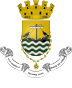 LISBOA
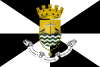 población 547 773 habitantes 
área metropolitana 2 821 697 
Superficie 2921,90 km². 
Extensión 100,05 km²
Densidad  5 474,59 hab/km²
Lugares mas visitados:
Monasterio de Los Jeronimos- 368.000 visitantes
Torre de Belem- 248.000 visitantes
Museo Nacional de arte Antigua- 143.000 visitantes
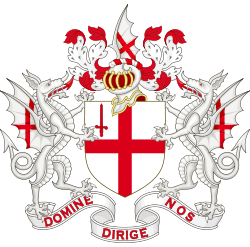 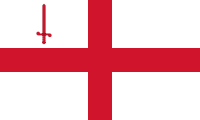 LONDRES
Población (2015):	 
Total 8 630 000 hab
Urbana 9 787 426 hab
 Metropolitana 13 879 757 hab
Superficie	 1572 km²
Densidad	5490 hab/km²
 La ciudad 17 millones de turistas
Lugares mas visitados:
British Museum  6,701,000
National Gallery 6.031.000
Natural History Museum  5.250.000
Tate Modern 4.885.000
Science 3.317.000
Victoria & Albert Museum  3.290.000
Torre de Londres 2.895.000
National Portrait Gallery 2.015.000
Tate Britain 1.378.000
.
mundo entero.
Museo Nacional del Palacio Venezia, con piezas desde la época paleocristiana hasta el gótico final.
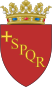 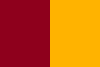 ROMA
Población (2014)  2 874 038 hab
Densidad	2175,44 hab/km²
Superficie	1285 km²
Lugares mas visitados:
Museos Vaticanos 5.978.904 visitantes.
Coliseo de Roma 5.626.219 visitantes.
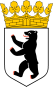 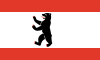 BERLÍN
Población (2013)	 3 469 849 hab
Densidad	3.837 hab/km²
Superficie	 891,68 km²
Lugares mas visitados:
Neues Museum 1.100.000  visitantes
Pergamon  1000000  visitantes
Museo de Historia de Alemania 880.000 visitantes
Haus am Checkpoint Charlie 870000 visitantes
Preguntas capitales europeas
¿Qué ciudad tiene mayor población?


¿Cuál es el monumento más visitado en cada ciudad?


¿Qué capital es más grande?